Investigate Data Leakage Case
Keywords: emails, USB, libpff
[Speaker Notes: http://xmlstar.sourceforge.net/doc/UG/]
18. What application was used for e-mail communication?
rip.pl installer plugin; grep for Outlook
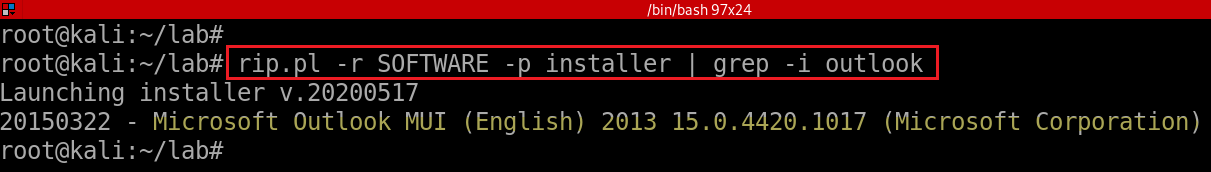 List of email clients
https://en.wikipedia.org/wiki/Comparison_of_email_clients
[Speaker Notes: rip.pl -r SOFTWARE -p installer | grep -i outlook]
19. Where is the e-mail file located?
20. What was the e-mail account used by the suspect?
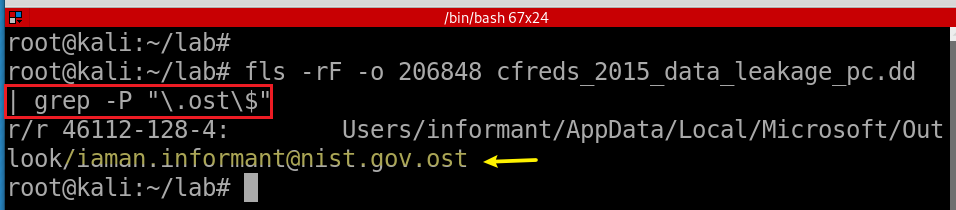 -r: Recurse on directory entries
-F: Display only files
[Speaker Notes: fls -rF -o 206848 cfreds_2015_data_leakage_pc.dd  | grep -P "\.ost\$"]
21. List all e-mails of the suspect. If possible, identify deleted e-mails.
Install email extracting tool: libpff
Copy .ost file from a DD image
Extract email via libpff
libpff
libpff is a library to access the Personal Folder File (PFF) and the Offline Folder File (OFF) format.
These format are used by Microsoft Outlook to store email, contacts and other data.
Support file types
PAB (Personal Address Book)
PST (Personal Storage Table)
OST (Offline Storage Table)
https://github.com/libyal/libpff
[Speaker Notes: https://github.com/libyal/libpff]
Install pffexport tool
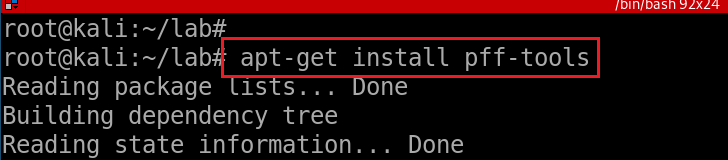 Verify installation
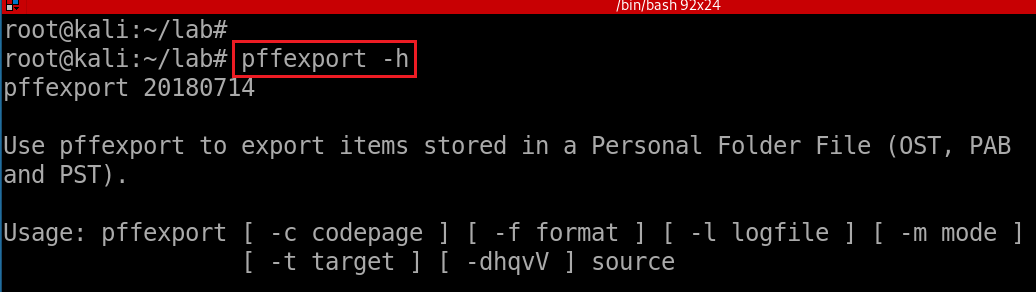 [Speaker Notes: apt-get install pff-tools]
(Optional) Alternative Installation from source code
Download libpff via wget
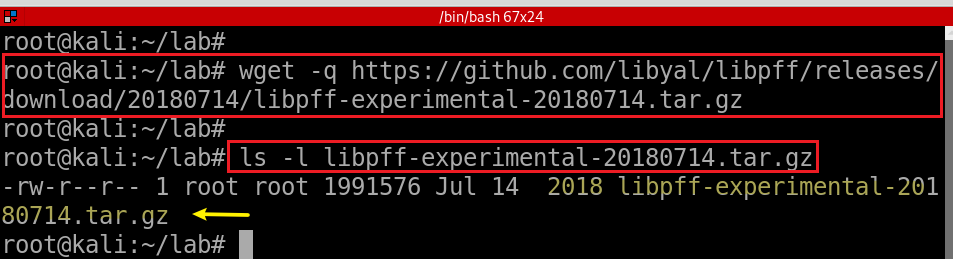 Extract contents of tar.gz
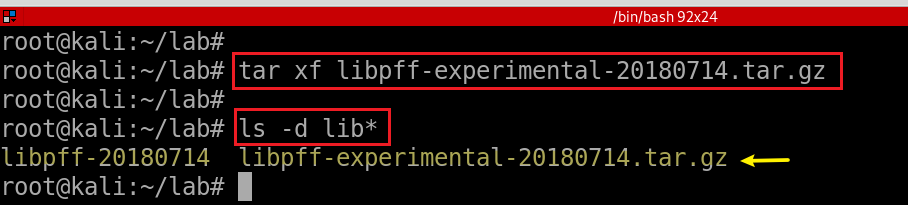 [Speaker Notes: https://github.com/libyal/libpff/wiki/Building
wget -q https://github.com/libyal/libpff/releases/download/20180714/libpff-experimental-20180714.tar.gz
tar -xf libpff-experimental-20180714.tar.gz]
(Optional) Alternative Installation from source code
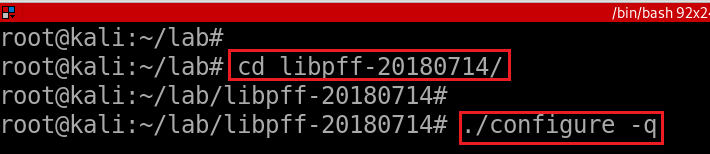 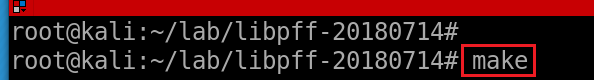 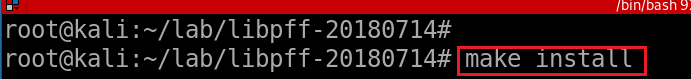 Copy email to current directory
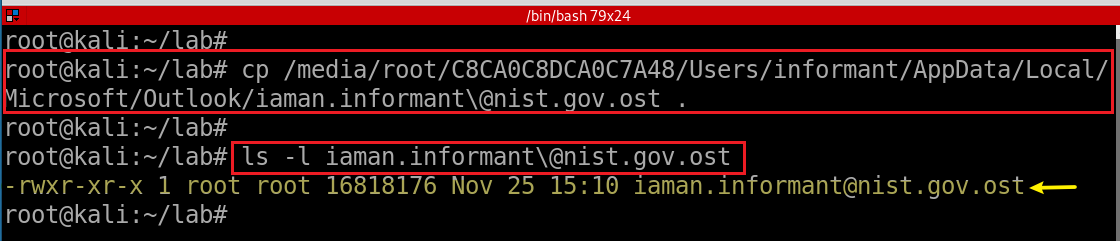 Extract emails via pffexport
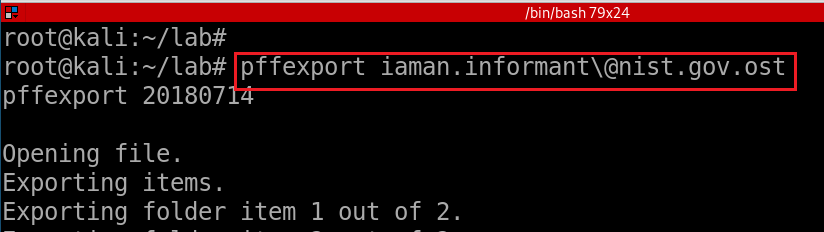 -t:     specify the basename of the target directory to export to
Verify the default output directory
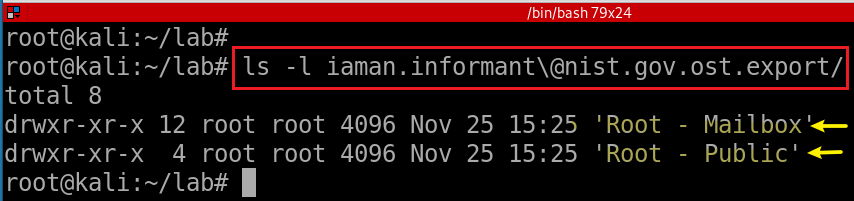 [Speaker Notes: losetup --partscan  --find --show  --read-only 
cp /media/root/C8CA0C8DCA0C7A48/Users/informant/AppData/Local/Microsoft/Outlook/iaman.informant\@nist.gov.ost . 
ls -l iaman.informant\@nist.gov.ost]
Access a message in suspect’s Mailbox
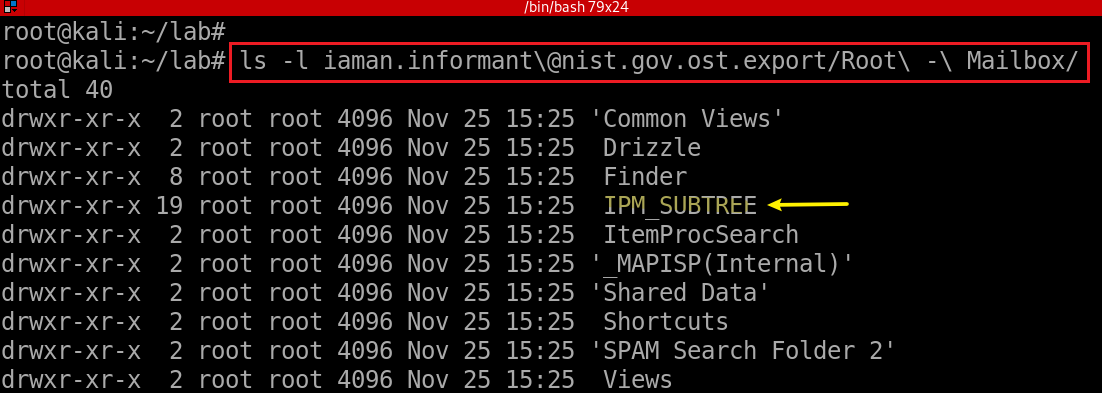 interpersonal message, or IPM, subtree. Created by MAPI
IPM_SUBTREE
Inbox
Outbox
Sent Items
Deleted Items
Messaging Application Programming Interface (MAPI) creates a tree of folders beneath the root folder of a message store for all clients that send messages to and receive messages from human, rather than computer, recipients.
[Speaker Notes: ls -l iaman.informant\@nist.gov.ost.export/Root\ -\ Mailbox/]
Access a message in suspect’s IPM_SUBTREE
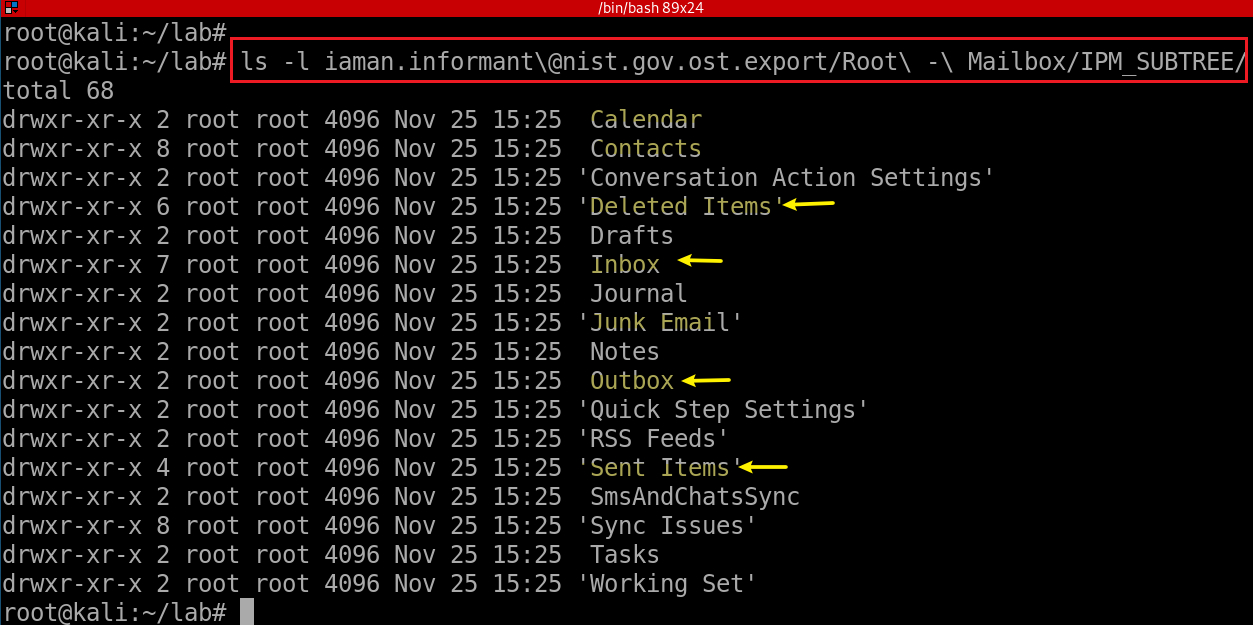 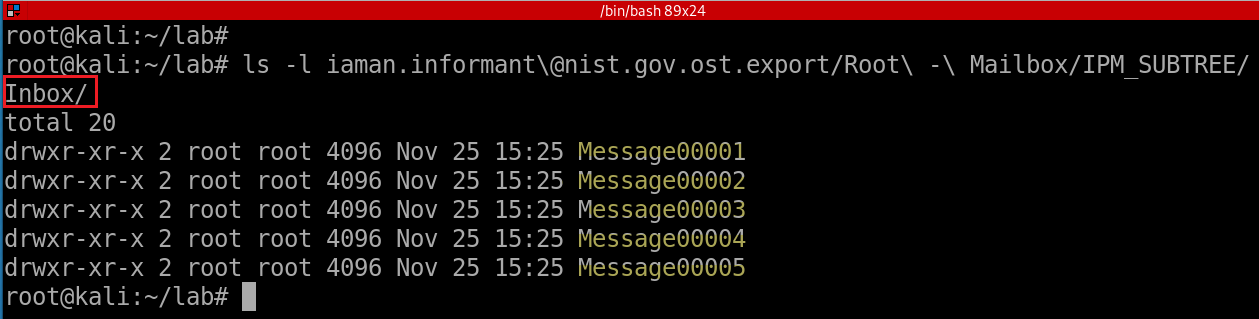 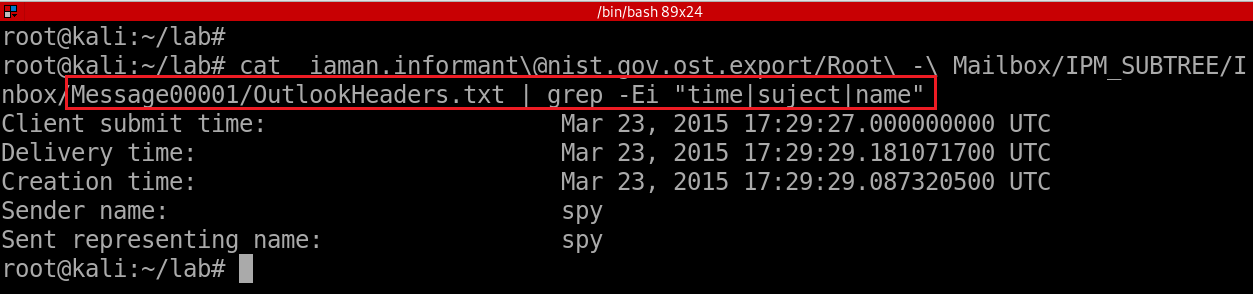 [Speaker Notes: ls -l iaman.informant\@nist.gov.ost.export/Root\ -\ Mailbox/IPM_SUBTREE/Inbox/
cat  iaman.informant\@nist.gov.ost.export/Root\ -\ Mailbox/IPM_SUBTREE/Inbox/Message00001/OutlookHeaders.txt | grep -Ei "time|suject|name"]
22.	List external storage devices attached to PC.
What are we looking for?
22.0 Understand Plug and Play (PnP) Manager
When a USB is plugged in, the PnP Manager finds device ID (Hardware ID  or Compatible ID)
Receives the event => enumerates devices from firmware (of a device) => device ID  
OS locates the appropriate driver for the device 
Queries the device descriptor (.inf) uses device IDs
OS loads that driver use .inf 
Once the device has been identified
Multiple registry keys will be generated
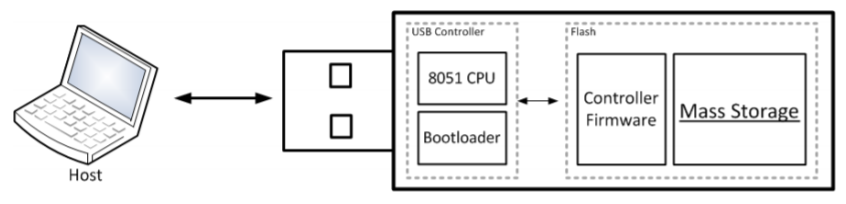 USB Mass Storage device Class (MSC) communication protocols
Disk, Partition, Volume, Mountpoint
partition start/end section
Vendor, Product, Serial #, disk/drive signature (assigned by Win OS)
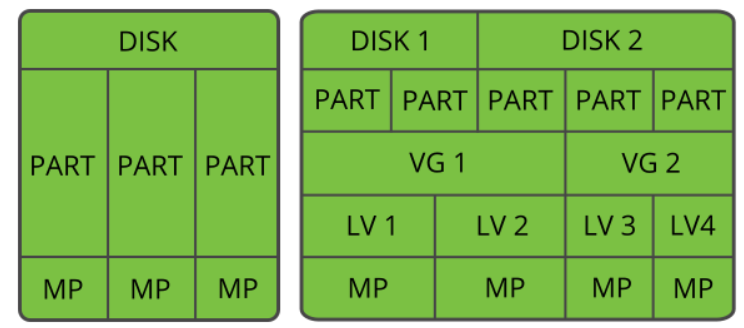 physical layer
Logical layer
Logical volume: Volume name, Drive letter/GUID, Volume serial number XXXX:XXXX (generated when format a volume)
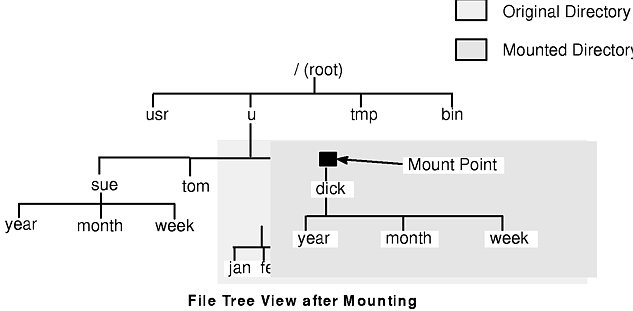 MountedDevices: \??\Volume\GUID
[Speaker Notes: https://documentation.suse.com/it-it/sles/12-SP3/html/SLES-all/cha-lvm.html]
What information want to exam?
Time
First Connected Time (driver installed)
Time USB Last Attached
Time USB Last Attached after reboot
Vendor/ Product ID/ Serial #
User Account 
Volume 
Mounted Volume
Mounted Volume GUID 
Assigned Volume Drive Letter
Volume
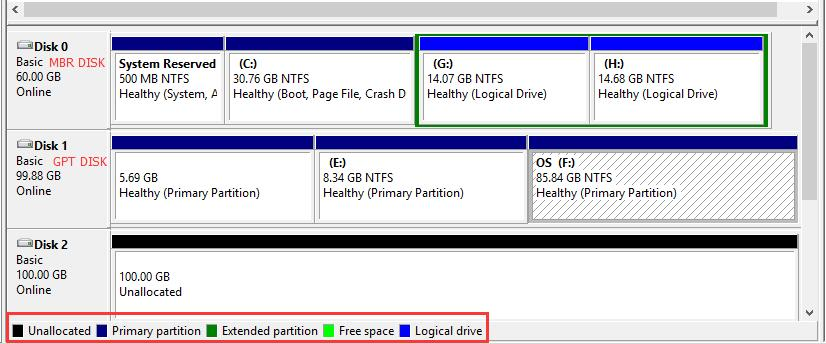 [Speaker Notes: https://www.forensicfocus.com/forums/general/usbstor-registry-entries-windows-7/]
[Speaker Notes: https://www.forensicfocus.com/forums/general/usbstor-registry-entries-windows-7/]
Other Locations to exam
Device (setup) Classes
HKLM\SYSTEM\ControlSet###\Control\DeviceClasses\{a5dcbf10-6530-11d2-901f-00c04fb951ed}\
HKLM\SYSTEM\ControlSet###\Control\DeviceClasses\{53f56307-b6bf-11d0-94f2-00a0c91efb8b}\
Volume Info Cache 
HKLM\SOFTWARE\Microsoft\Windows Search\VolumeInfoCache  
System Events
\Windows\System32\winevt\Logs\System.evtx
22.1 SetupAPI
The Plug and Play (PnP) manager and SetupAPI log information about device installation in a plain-text log file to 
Verify the installation of a device 
Troubleshoot device installation problems.
"device did not install" 
"wrong driver installed" 
"Exit status: FAILURE".
Implemented in Windows Vista and later versions of Windows, 
Device installation: setupapi.dev.log 
Application installation: setupapi.app.log 
Default location %SystemRoot%\inf
22.1 SetupAPI Log
Find the log file “setupspi.dev.log” by default
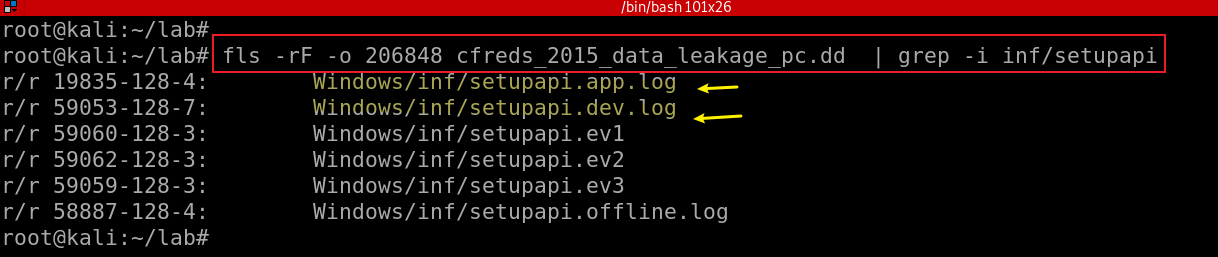 Extract setupspi.dev.log
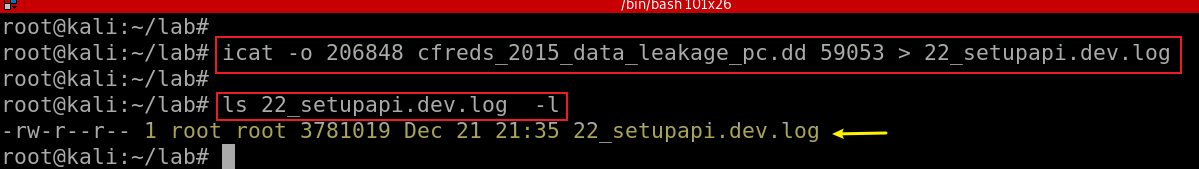 [Speaker Notes: fls -rF -o 206848 cfreds_2015_data_leakage_pc.dd  | grep -i inf/setupapi
icat -o 206848 cfreds_2015_data_leakage_pc.dd 59053 > 22_setupapi.dev.log
ls -l 22_setupapi.dev.log]
Search for usb installation evets
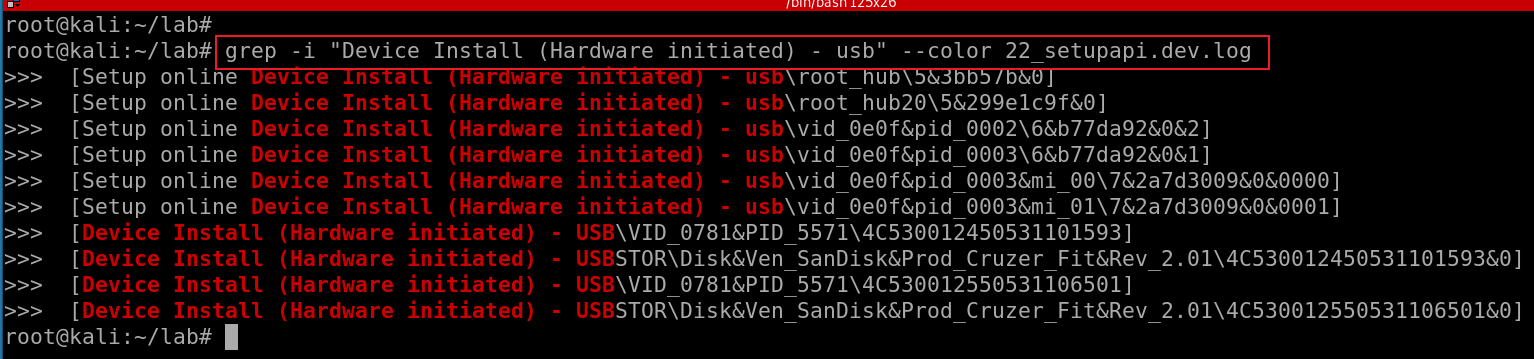 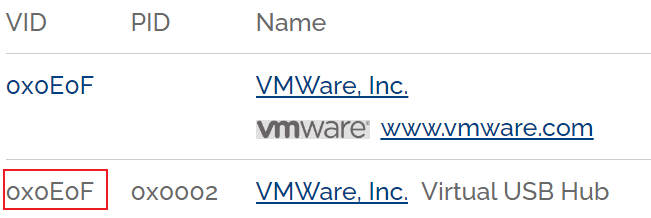 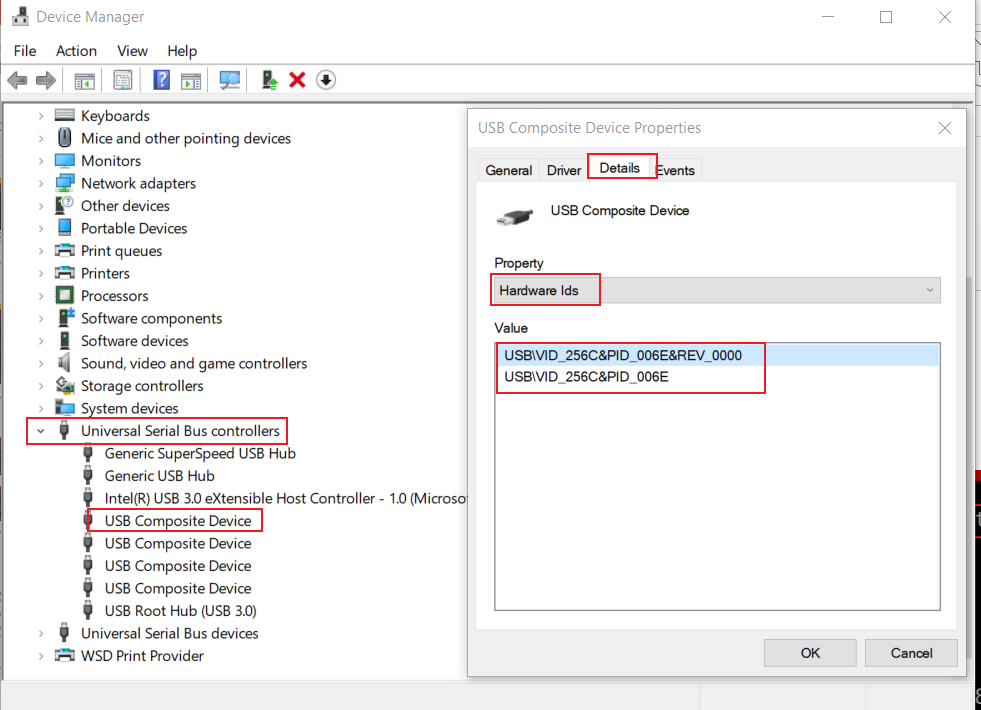 Two USB devices are discovered

VID/PID/Serial No: 
Vendor IDentification: 0781 
Product Identification: 5571 
Serial No 1: 4C530012450531101593
Serial No 2: 4C530012550531106501
Can be used to restrict what USB devices can be utilized within an environment.
[Speaker Notes: grep -i "Device Install (Hardware initiated) - usb" --color 22_setupapi.dev.log]
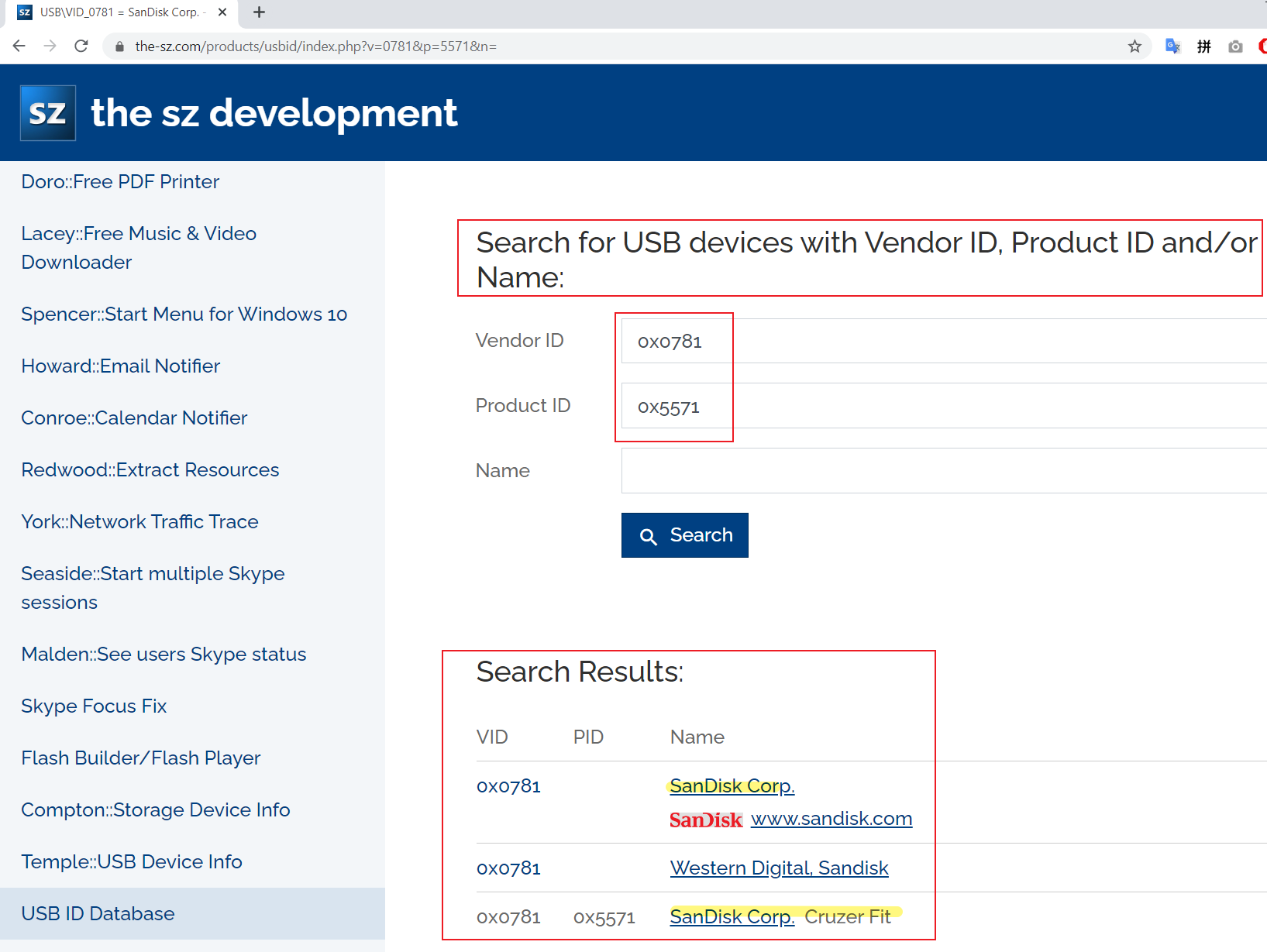 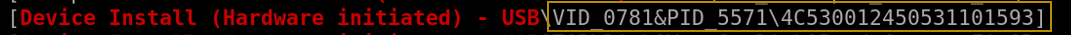 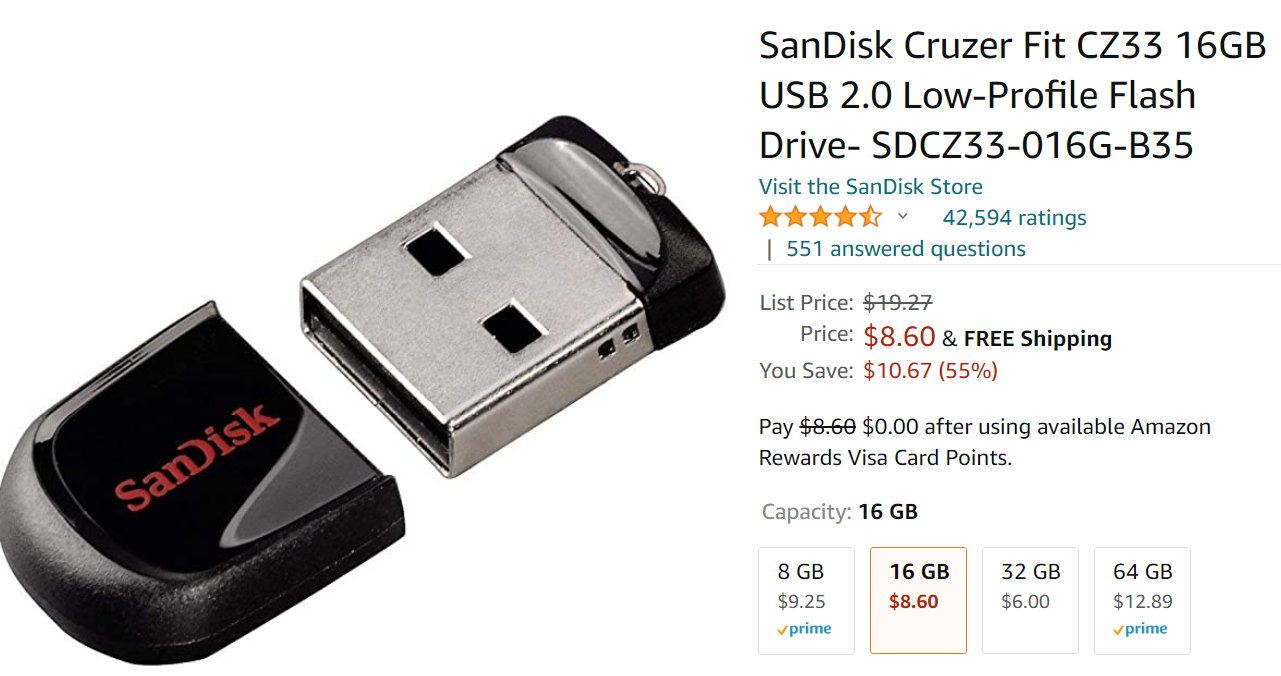 [Speaker Notes: https://www.the-sz.com/products/usbid/index.php?v=0781&p=5571&n=]
Exam the timestamps of driver installation
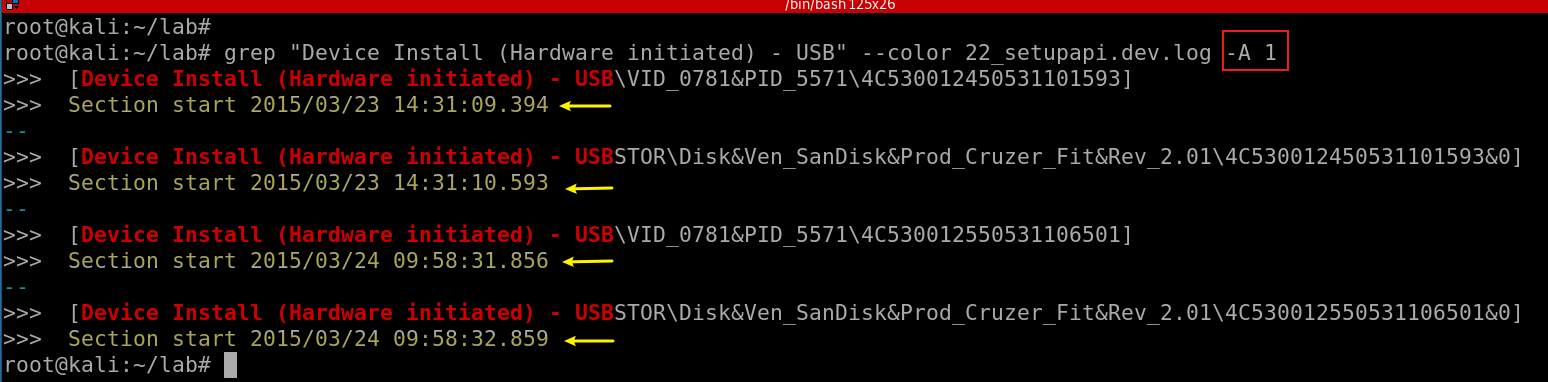 serial #
[Speaker Notes: grep "Device Install (Hardware initiated) - USB" --color 22_setupapi.dev.log -A 1]
22.2 Exam SanDisk Cruzer Fit USB registry
Search for SanDisk Cruzer Fit USB via product ID
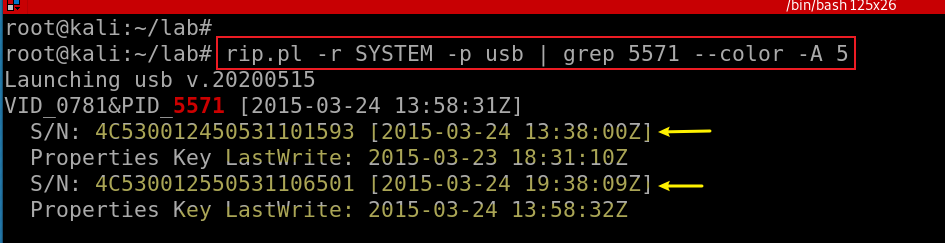 Connected Time After Reboot
Lastwrite Time
'Z' stands for Zulu time, which is also GMT and UTC
UTC-> EST convert: - 5 hours
Note: the timestamps are incorrect (one hour off -6 hours)
[Speaker Notes: rip.pl -r SYSTEM -p usb | grep 5571 --color -A 5]
22.3 Exam USBStor registry
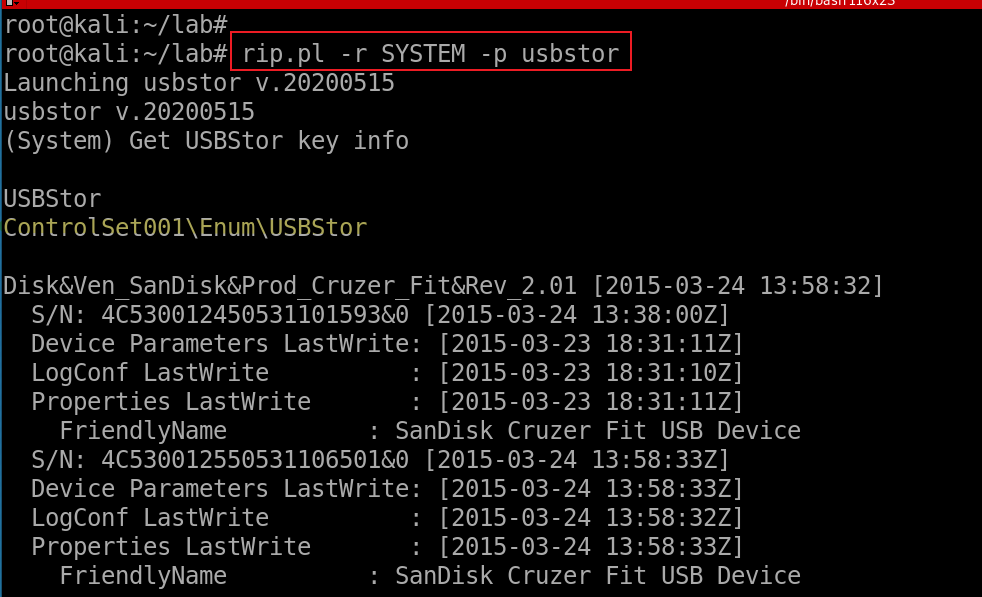 What is that?
[Speaker Notes: rip.pl -r SYSTEM -p usbstor]
22.4 External Memory Device Management
When you insert a flash device like a USB key into a system
EMDMgmt (i.e., a part of ReadyBoost) service looks at the device to determine its performance characteristics  
e.g., it's capabilities and see if it's suitable for use
Stores the results of its test in HKLM\SOFTWARE\Microsoft\Windows NT\CurrentVersion\Emdmgmt.
ReadyBoost consists of a service implemented in
 %SystemRoot%\System32\Emdmgmt.dll
that runs in a Service Host process, and
%SystemRoot%\System32\Drivers\Ecache.sys
a volume filter driver,
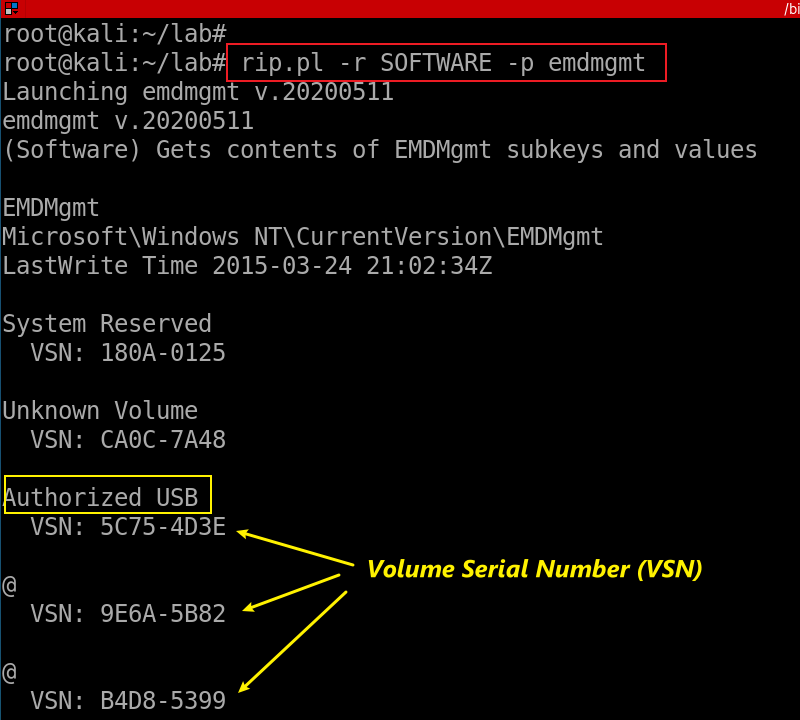 Volume serial number
The volume serial number is written to the volume by Windows each time it is formatted. 
This value is calculated using the current date and time, and can be easily viewed by opening a command prompt to the volume (i.e., C:\, D:\, etc.) and typing the vol command.
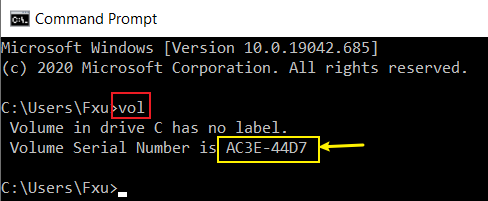 [Speaker Notes: http://windowsir.blogspot.com/2009/05/definitions.html]
22.5 MountPoints2
A volume mount point is a drive or volume in Windows that is mounted to a folder that uses the NTFS file system. 
A mounted drive is assigned a drive path instead of a drive letter. 
Volume mount points enable you to exceed the 26-drive-letter limitation. 
By using volume mount points, you can graft, or mount, a target partition onto a folder on another physical disk.
MountPoints2 is a registry entry that stores data to USB devices/ removable hard drives
USB keys (removable device seen so far)
autorun actions for various devices. 
Contain GUID of a mount point
May need to correlate the Volume entries to those found in the MountedDevices entries that begin with "\??\Volume"
[Speaker Notes: rip.pl -r NTUSER_informant.DAT -p mp2]
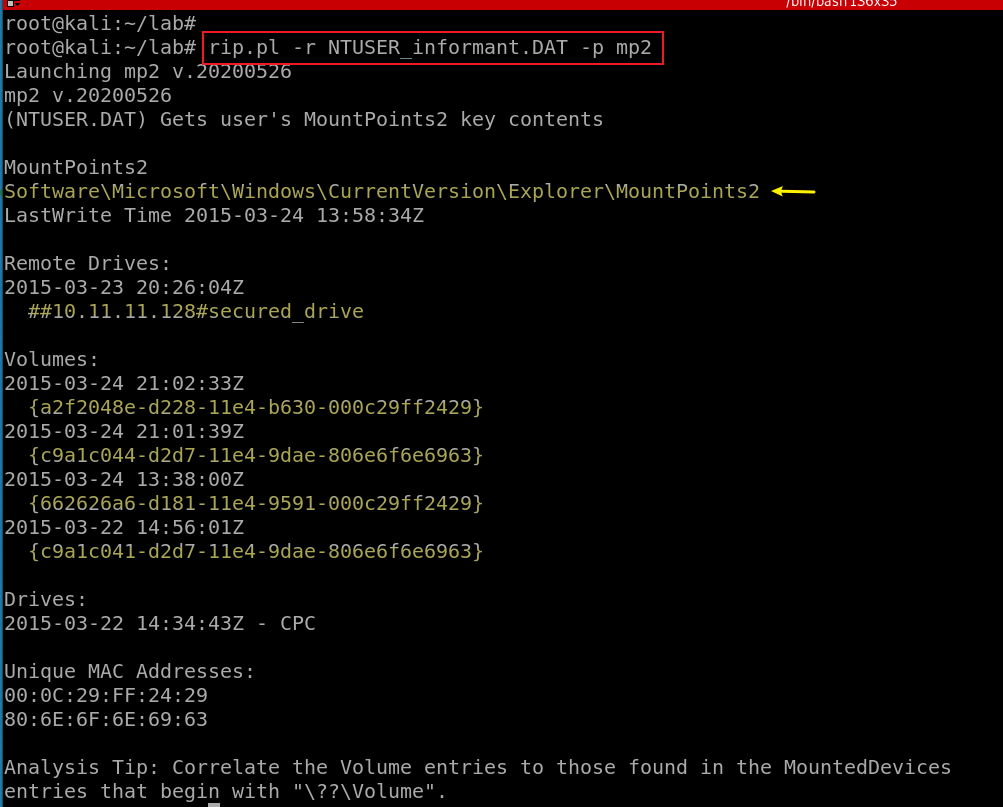 four mountpoint GUID
[Speaker Notes: rip.pl -r NTUSER_informant.DAT -p mp2]
22.6 Mounted Devices
Devices attached to computer
Persistent volume name
Drive letter
GUID (unique internal identifier)
Disk/Drive Signature
Device types include
USB storage devices
DVD/CDROM
Show MountedDevices use plugin
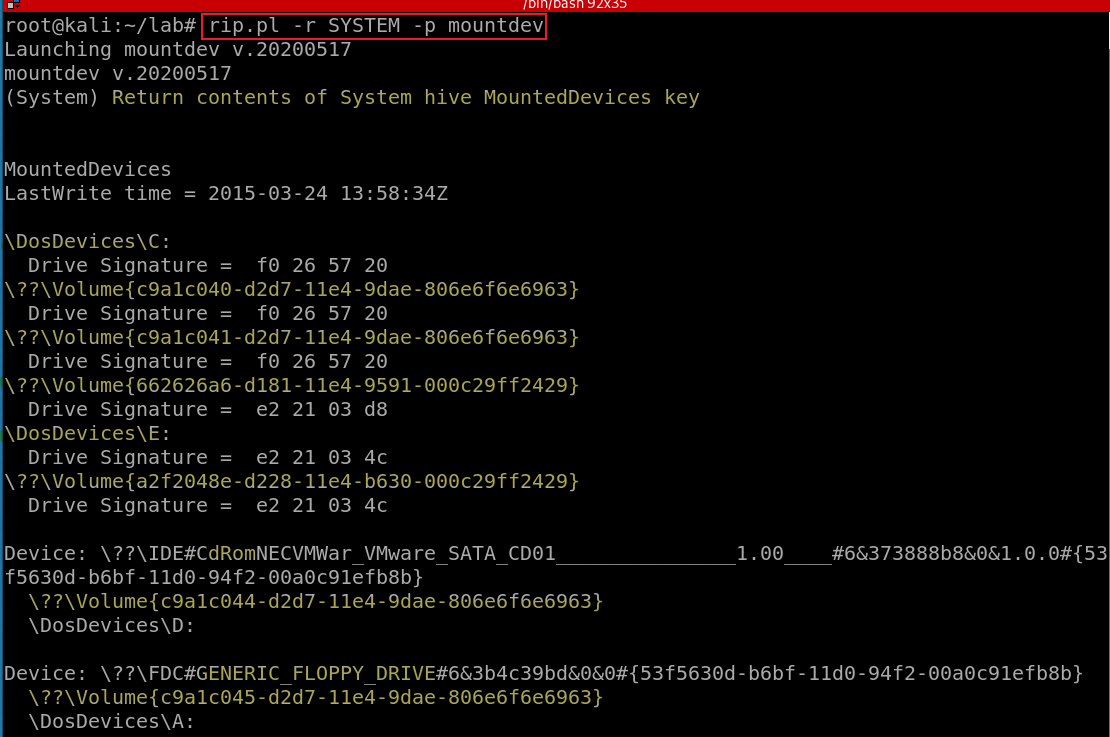 C: is the main partition, Disk has two partitions
The Drive/Disk Signature is a unique ID number that Windows writes to a specific location inside the Master Boot Record (MBR) on the first sector of every hard drive that it sees
We can use Drive signature to group disk and volumes
One disk-> multiple volumes
[Speaker Notes: rip.pl –r SYSTEM –o mountdev]
Show MountedDevices using hivexsh
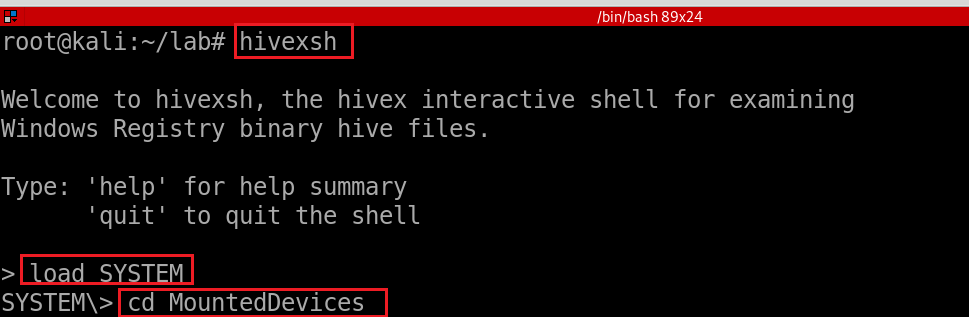 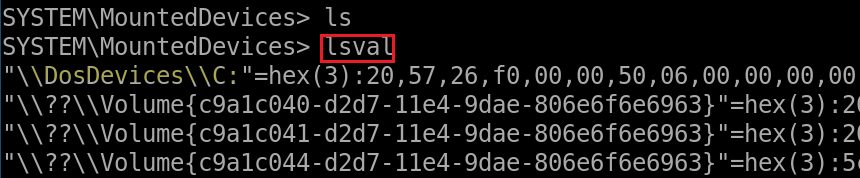 View more details of mounted devices via hivexsh
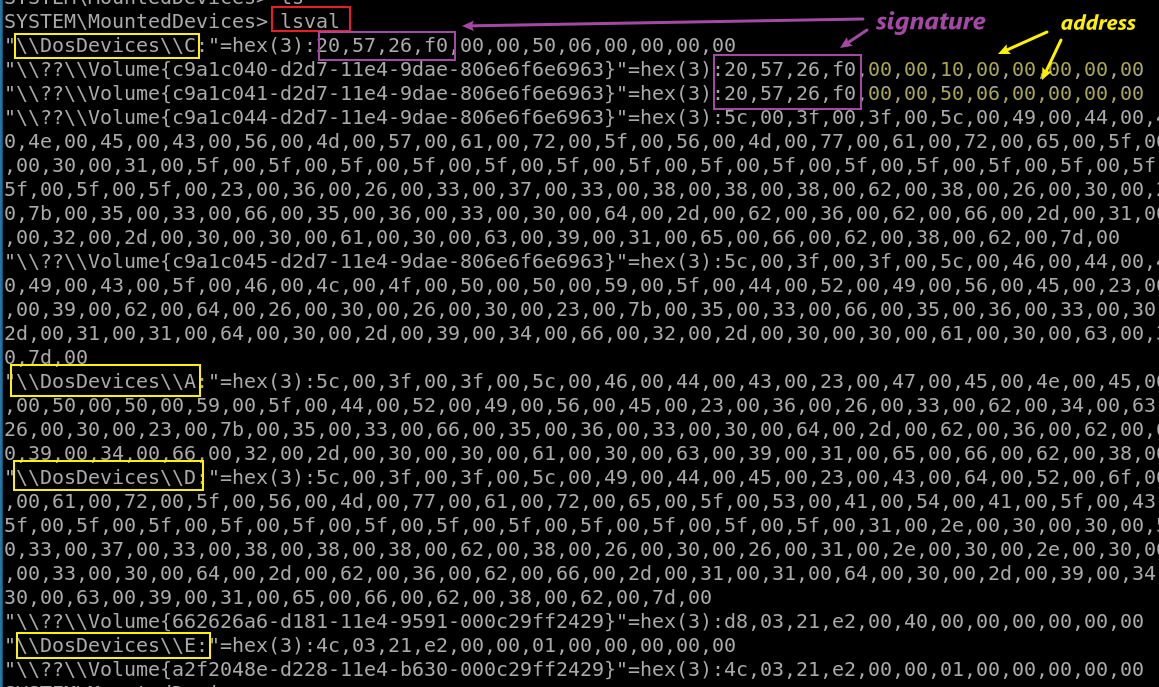 little endian: in bytes, Hex
Partition 1: 0x 10,00,00
Partition 2: 0x 06,50,00,00

in sectors, Dec
Partition 1: 2048
Partition 2: 206848
22.7 Device (setup) classes
Devices are grouped into a device setup class
If devices have similar manner of set up and configuration
SCSI media changer devices are grouped into the MediumChanger device setup class. 
Microsoft defines setup classes for most devices. 
OEMs can define new device setup classes, but only if none of the existing classes apply. 
For example, a camera vendor does not have to define a new setup class because cameras fall under the Image setup class. 
The device setup class GUID defines the ..\CurrentControlSet\Control\DeviceClass\{ClassGuid} registry key
[Speaker Notes: rip.pl -r SYSTEM -p devclass]
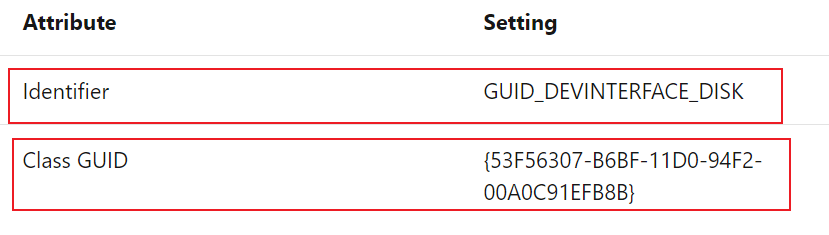 Show device setup classes and particular devices under the classes
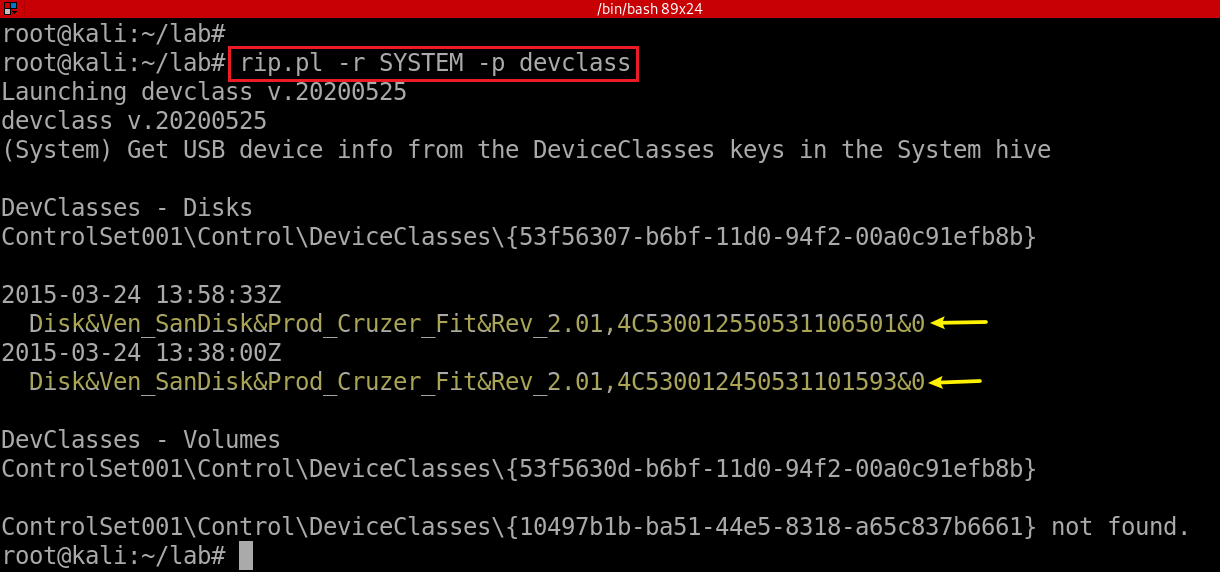 [Speaker Notes: rip.pl -r SYSTEM -p devclass]
22.8 Volume information Cache
Windows Search registry is to help search function
VolumeInfoCache is a sub-key of Windows Search
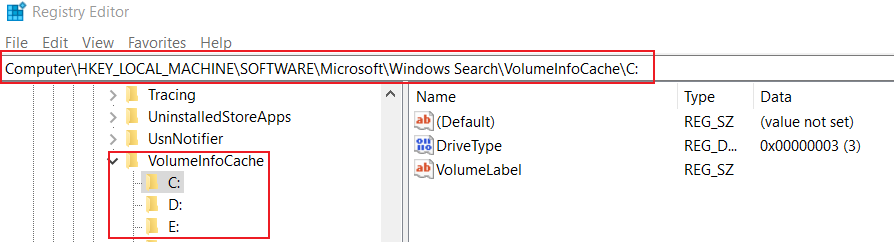 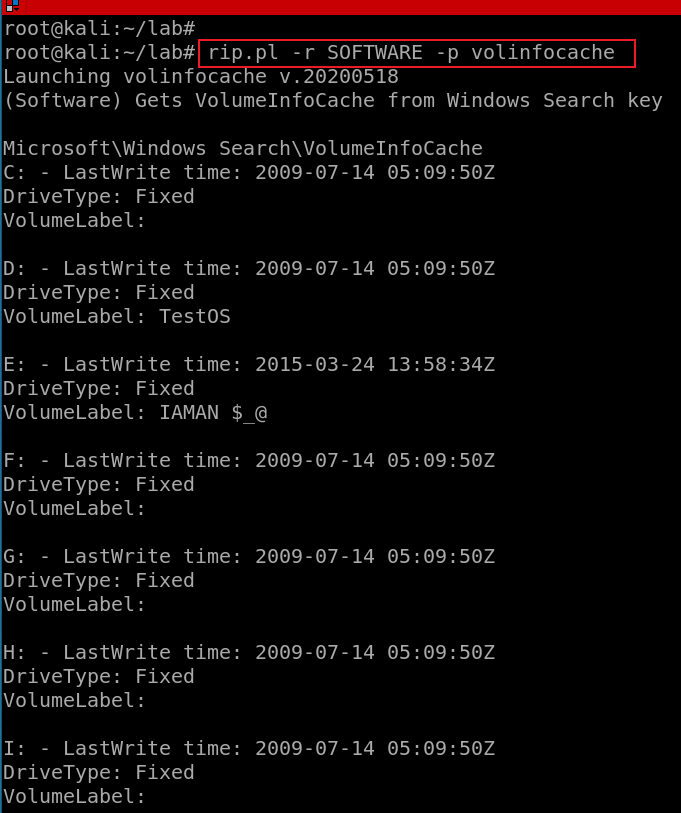 Exam Volume Infor Cache from Windows Search
Show Volume information Cache using hivexsh
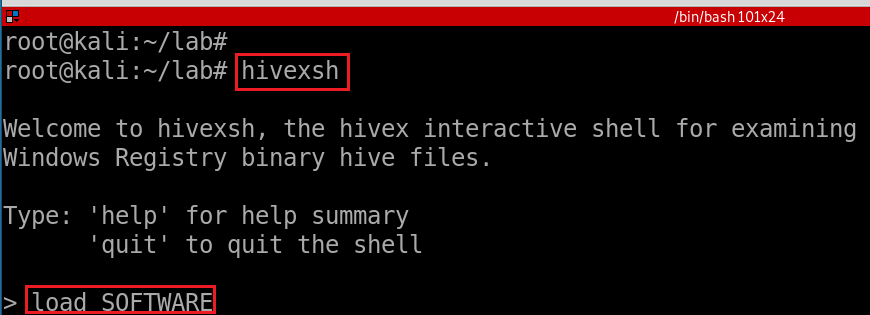 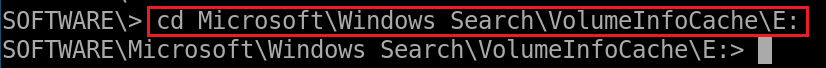 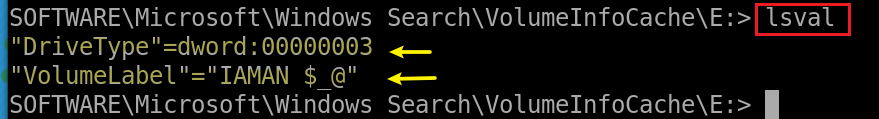 [Speaker Notes: load SOFTWARE
cd Microsoft\Windows Search\VolumeInfoCache\E:]